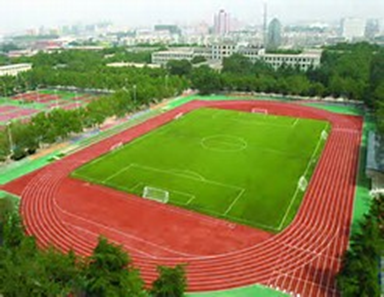 運動場
足球場
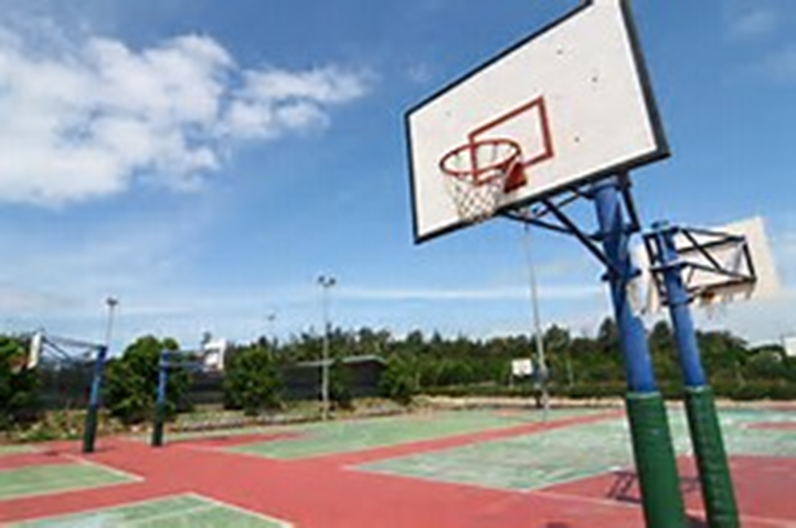 籃球場
單車徑
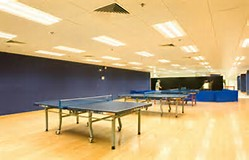 乒乓球室
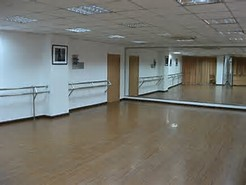 舞蹈室
泳池
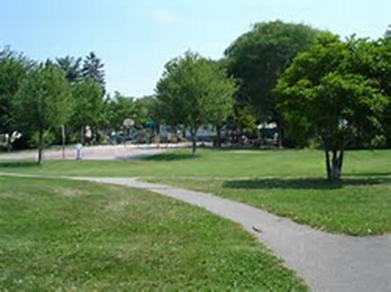 公園
溜冰場
運動場地
板球場
籃球場
乒乓球場
足球場
公園
單車徑
舞蹈室
泳池